Hyundai Elantra High-teach
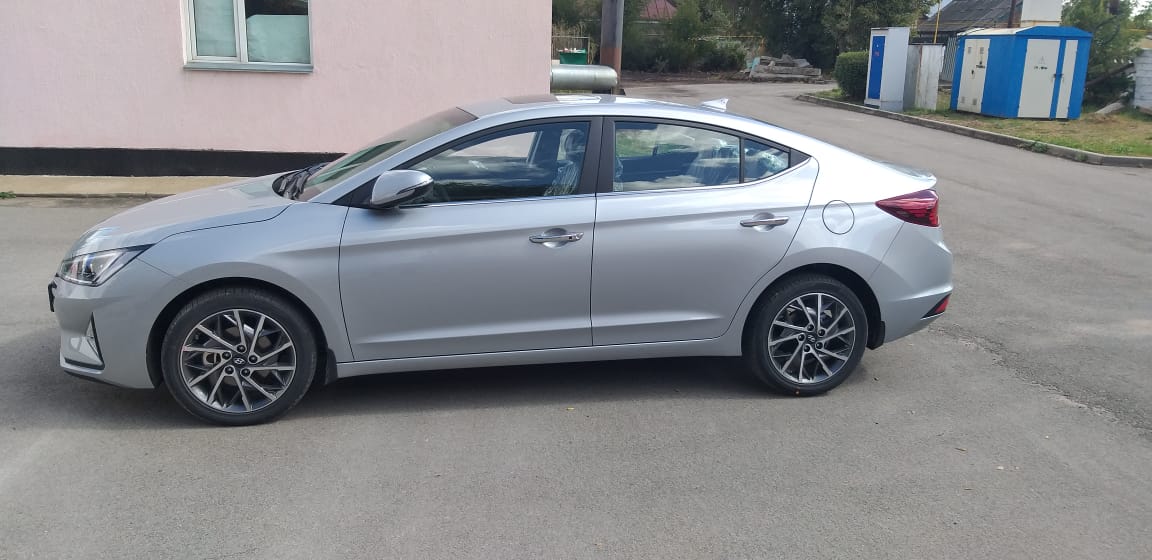 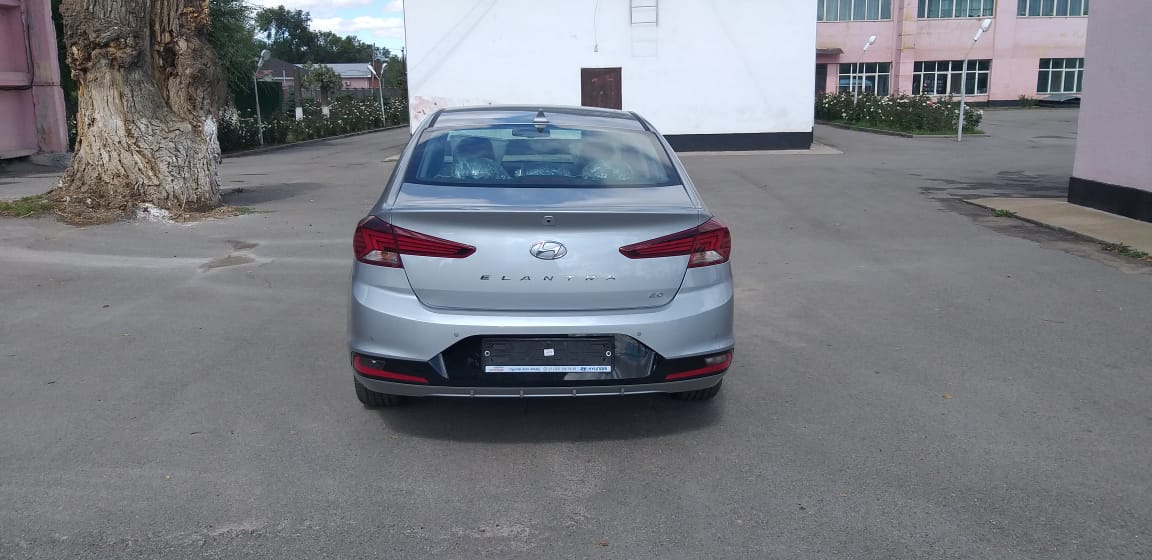 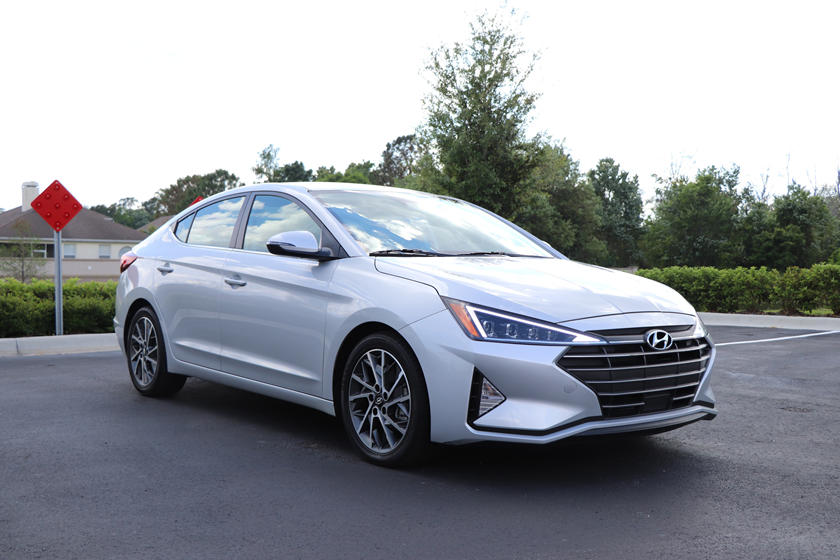 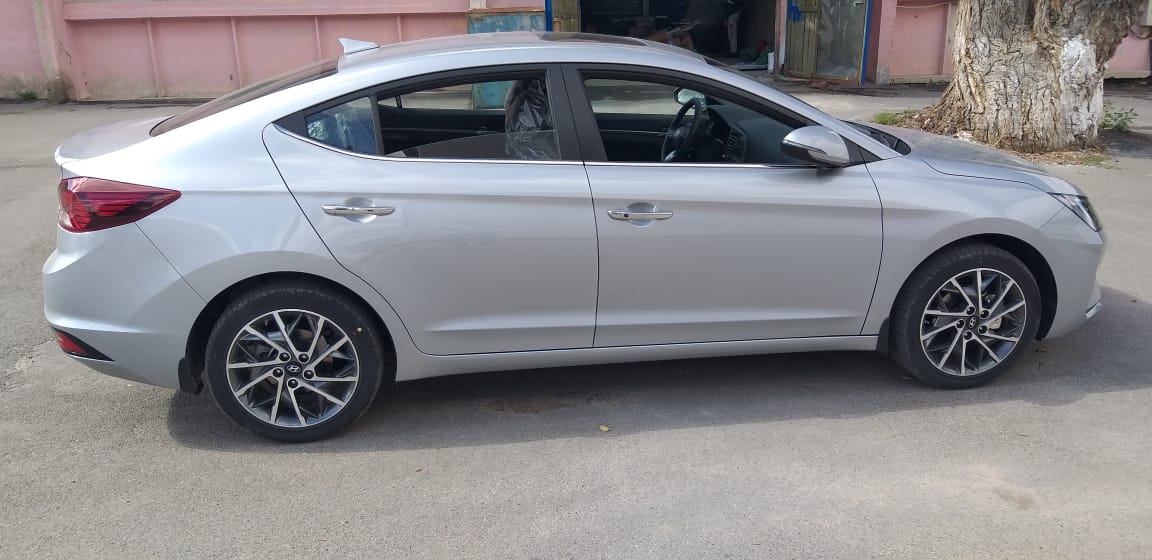 Герметикалықты тексеруге арналған стендСтенд для проверки герметичностиStand to check for leaks
1-дана
Кондиционерлерді толтыруға арналған қондырғы Установка для заправок кондиционеровAutomatic service equipment for air conditioning systems
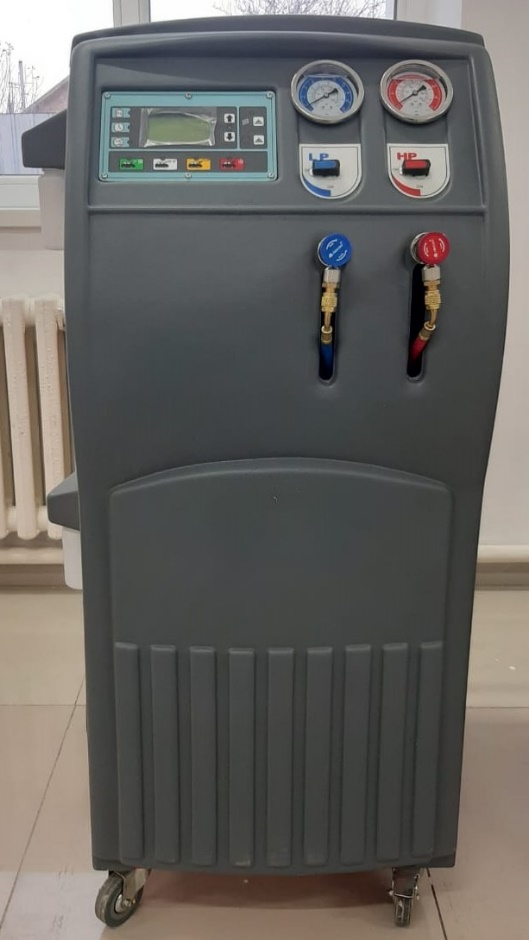 2-дана
Интербелсенді тақтаИнтерактивная панельInteractive panel
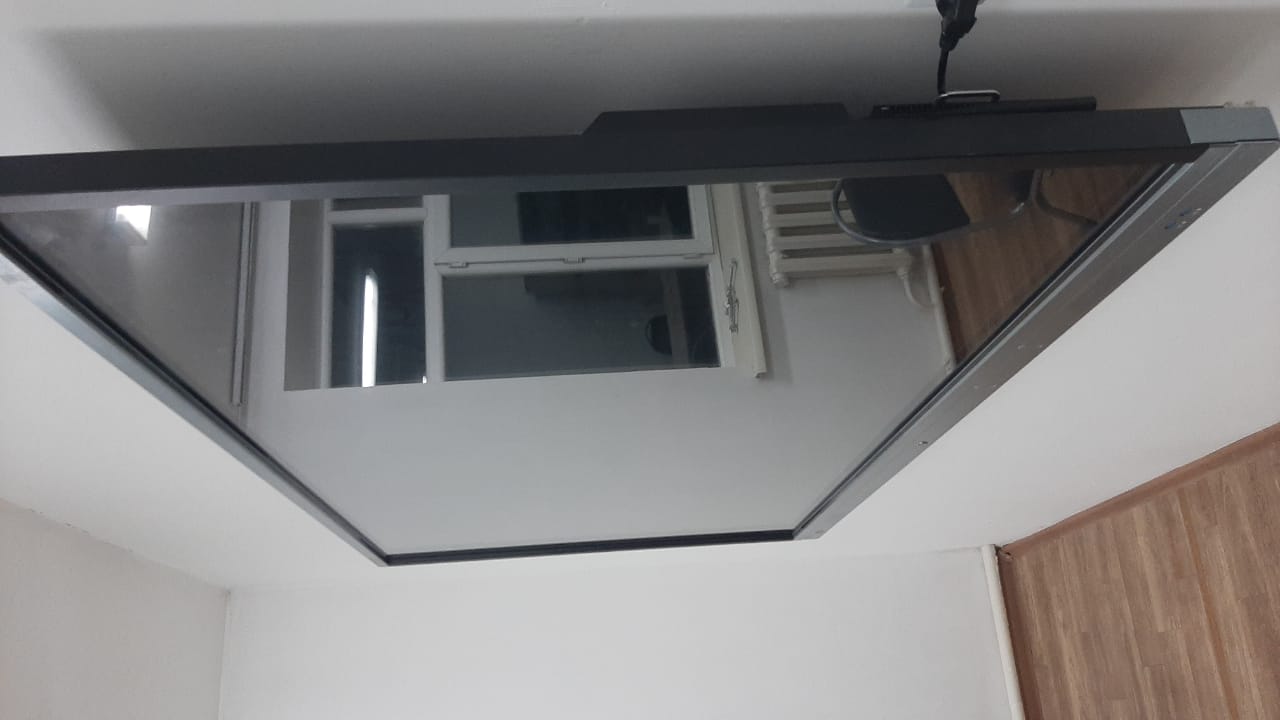 15-дана
Ноутбук Lenovo IP 3 15ADA05 15.6FHD AMD Ryzen™ 5 3500U/8Gb/1Tb HDD/SSD 128Gb/Dos(81W1003WRK)
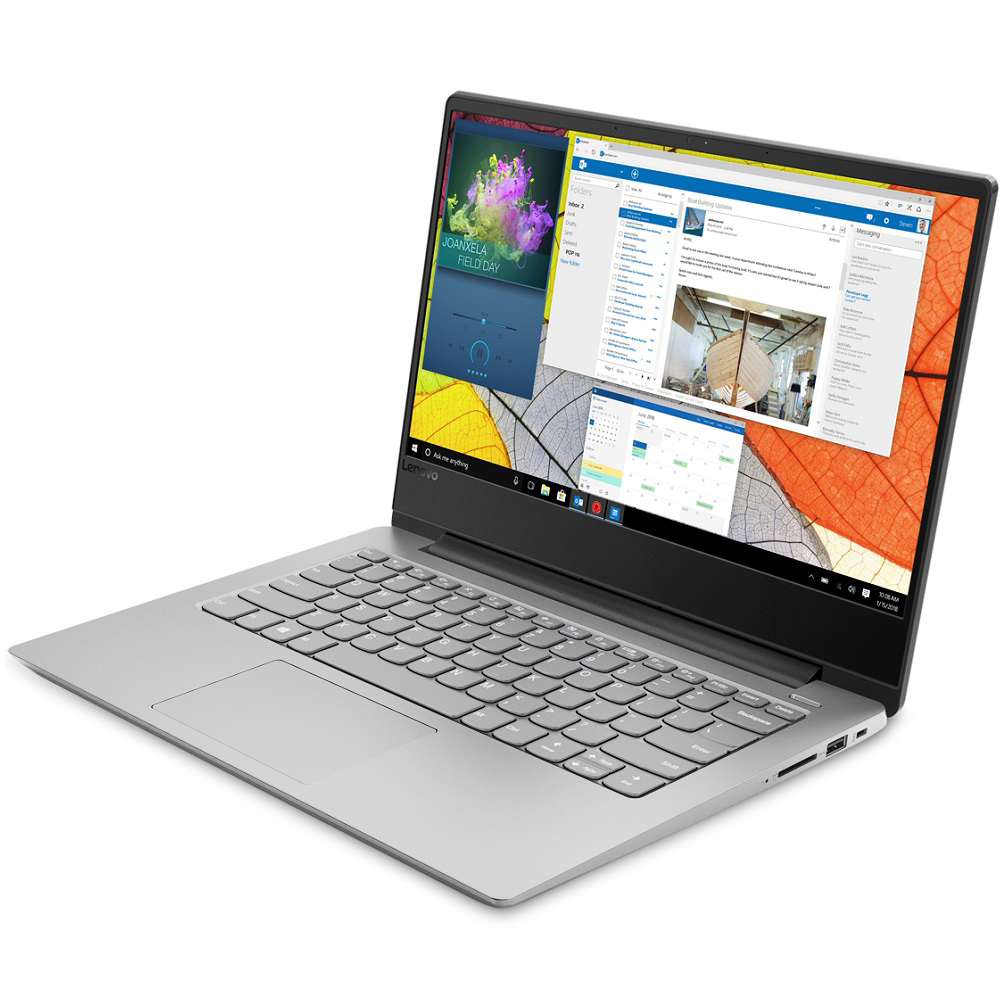 100-дана
Semi-automatic tire fitting stand
Жартылай автоматты шиномонтаждық стенд
Полуавтоматический шиномонтажный стенд
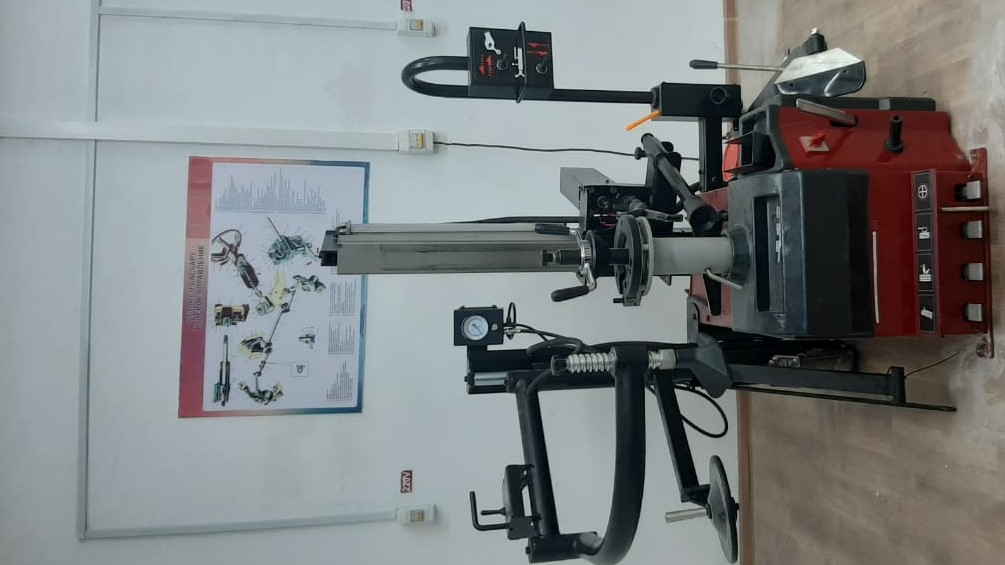 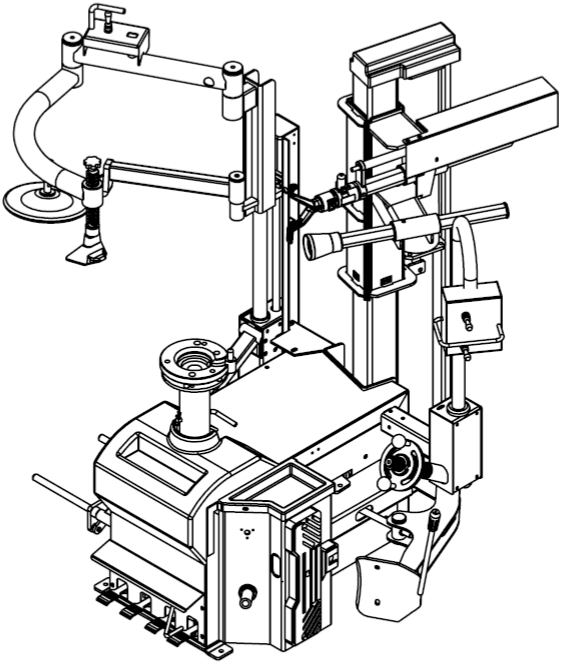 1-дана
Қолмен Доңғалақтарды ТеңгергішКолесо Ручной БалансировкиWheel Balancer Manual
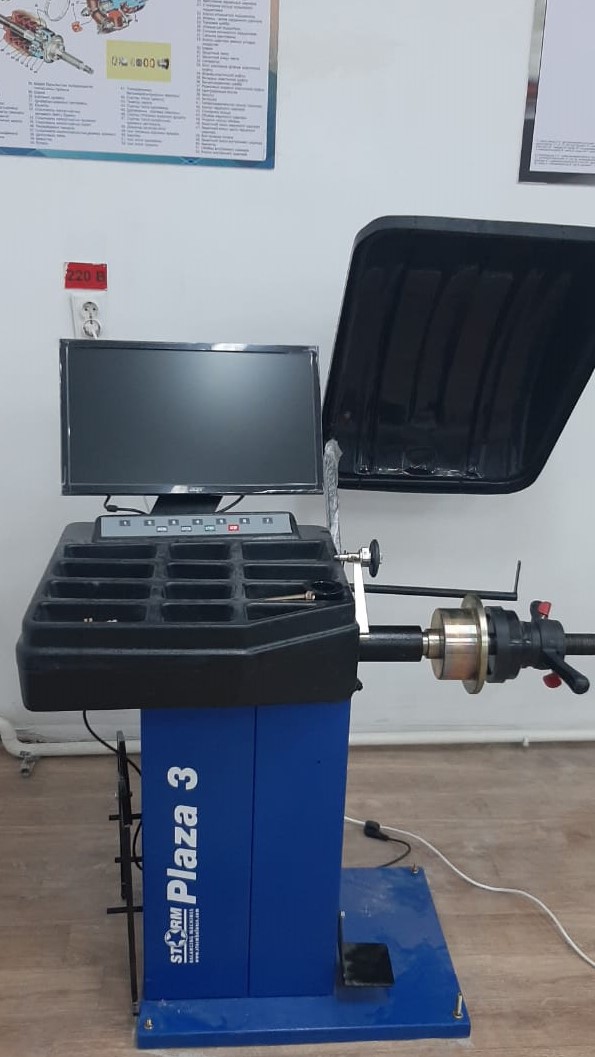 Қашықтық пен диаметр мәндерін автоматты түрде енгізу.
ALU теңдестіру режимі салмақ қосу үшін 9 сағат немесе 12 сағат орнын таңдай алады
Бұл әдепкі теңдестіру параметрі ■ 12 сағат
Статистикалық және динамикалық теңдестіру, alu және - қорытпалар немесе арнайы нысанды
Өзін-өзі диагностикалау, мәселені табу оңай
Болат және алюмин
Automatic input of distance and diameter values.
The Alu balance mode can select the 9 o'clock or 12 o'clock position to add weight
This default load balancer setting is ■ 12 hours
Statistics and dynamic balancing, ALU and - programs for alloy rims or special shaped
Self-diagnosis, easy to find the problem
Applies to steel and aluminum alloy frames
Автоматический ввод значения расстояния и диаметра.
Режим балансировки ALU может выбрать положение 9 часов или 12 часов для добавления веса
Эта настройка балансира по умолчанию составляет ■ 12 часов
Статистика и динамическое уравновешивание, ALU и - программы для оправ сплава или специальной форменный
Самодиагностика, легко найти проблему
Применяется к оправе из стали и алюминиевого сплава
1-дана
Автоматты беріліс қорабының стендіСтенд автоматическая коробка передачStand automatic transmission
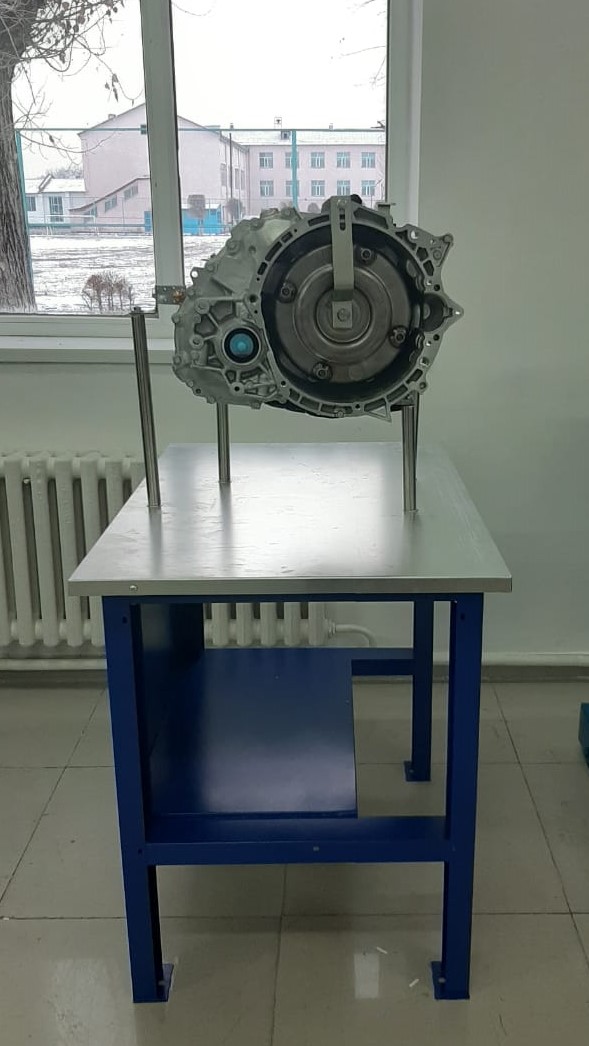 2-дана
Тежегіш дискілі жону машинасы C9350C
Brake disc grooving machine C9350CСтанок для проточки тормозных дисковC9350C
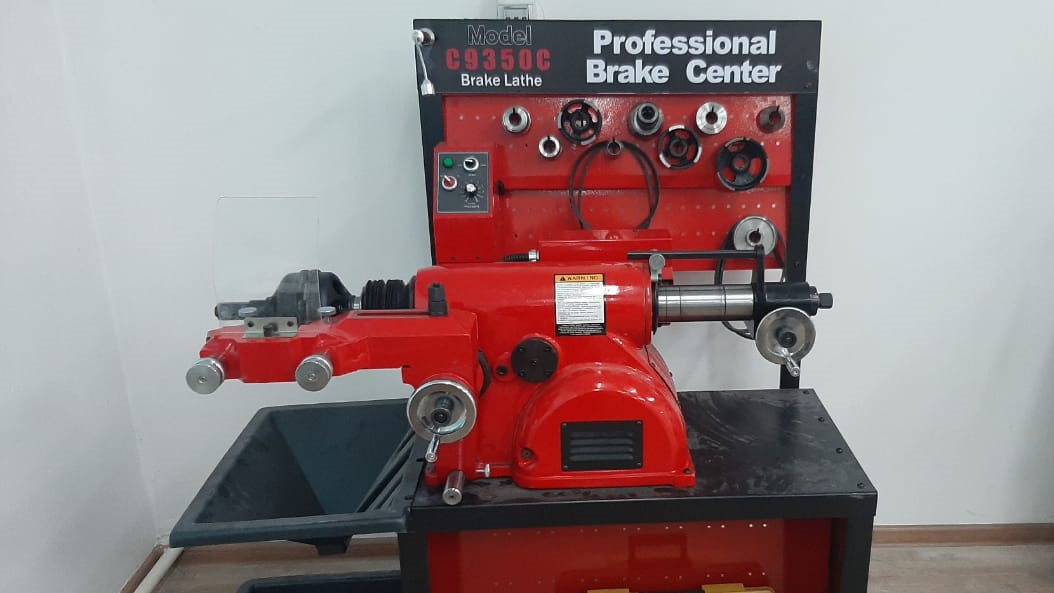 1-дана
Құйылған дискілерді түзетуге арналған СтендСтенд для правки дисков литыхStand for editing cast disks
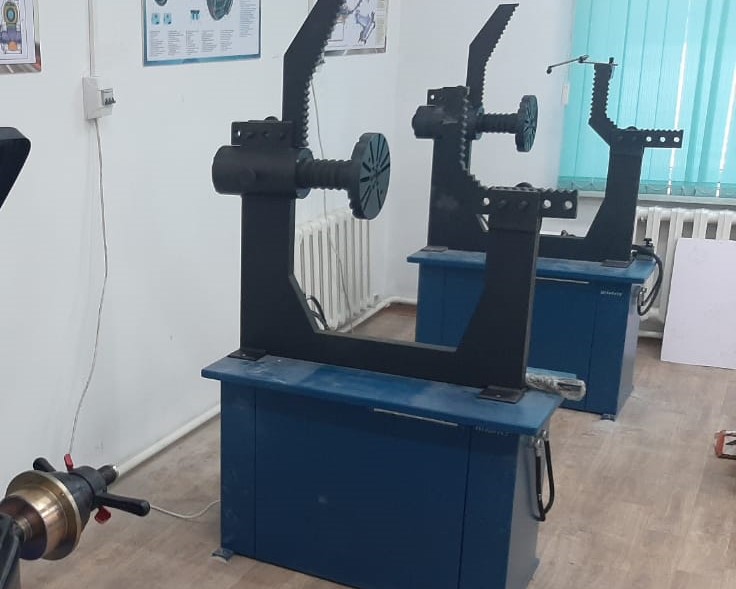 2-дана
Hydraulic disassembly machine for spring dampingСеріппелерді амортизациялауға арналған гидравликалық бөлшектеу станогыГидравлический демонтажный станок для амортизации пружин
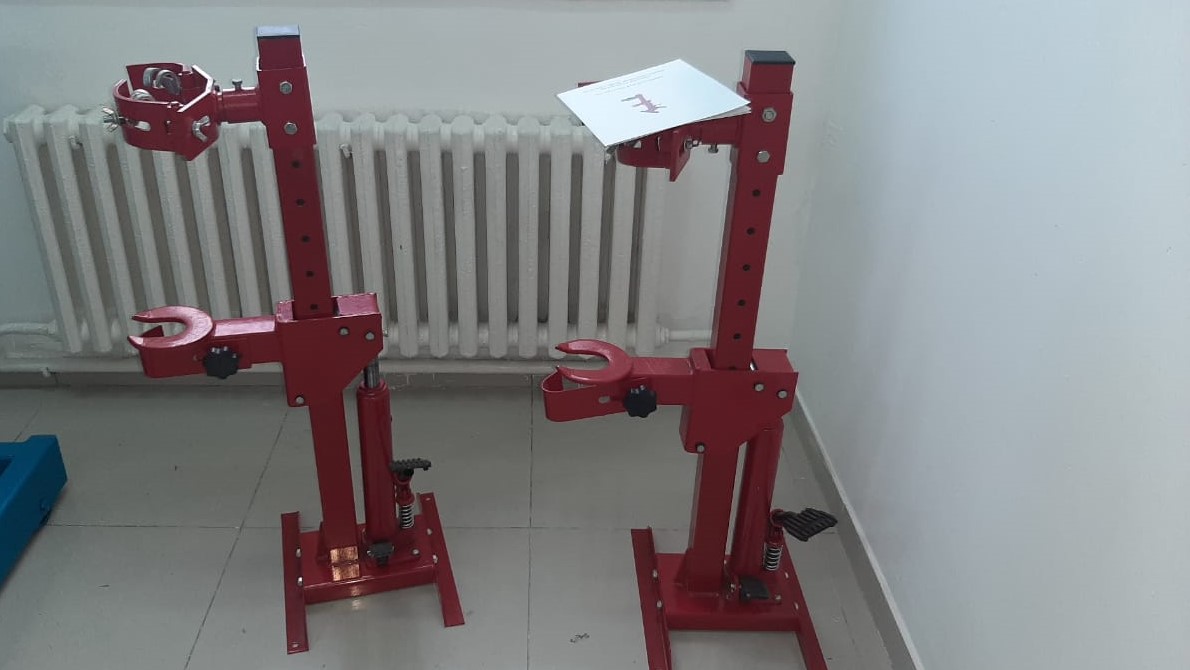 2-дана
LG300sp Кондиционеріне техникалық қызмет көрсету станциясыLG300SP air Conditioner Service stationСтанция Технического Обслуживания Кондиционера LG300SP
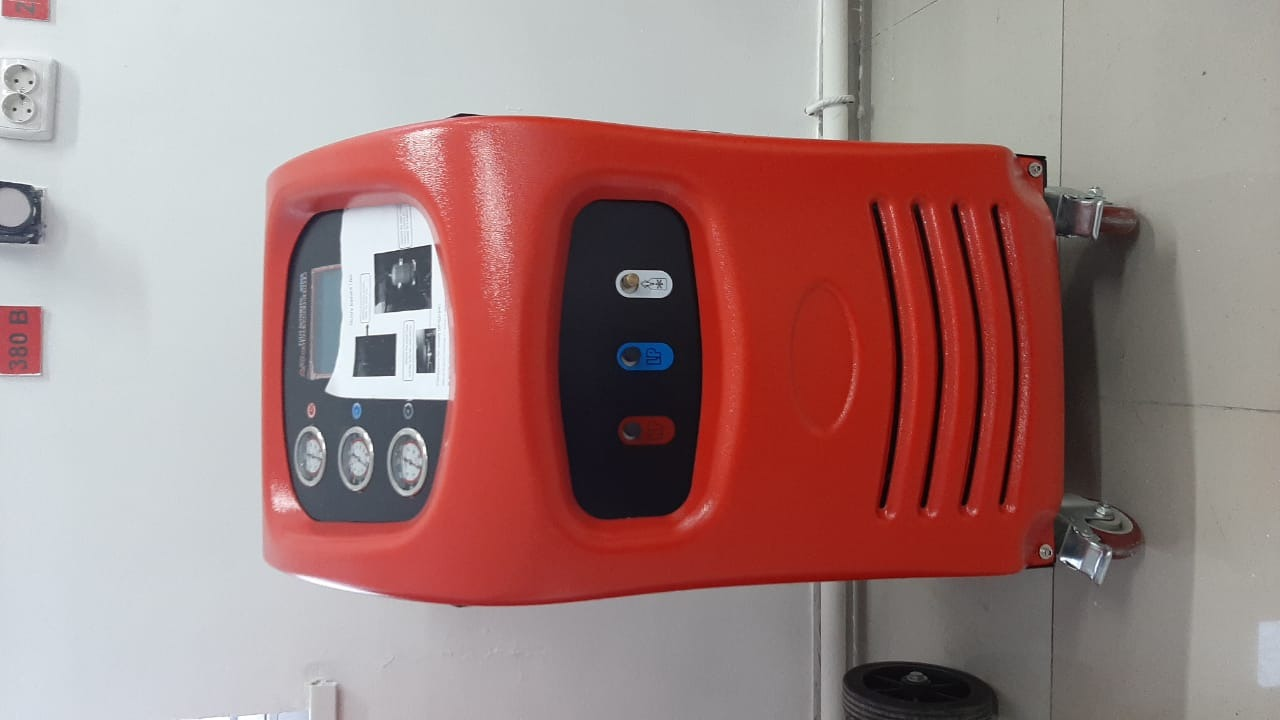 2- дана
Пневматикалық гайкавёртГайковерт пневматическийPneumatic wrench
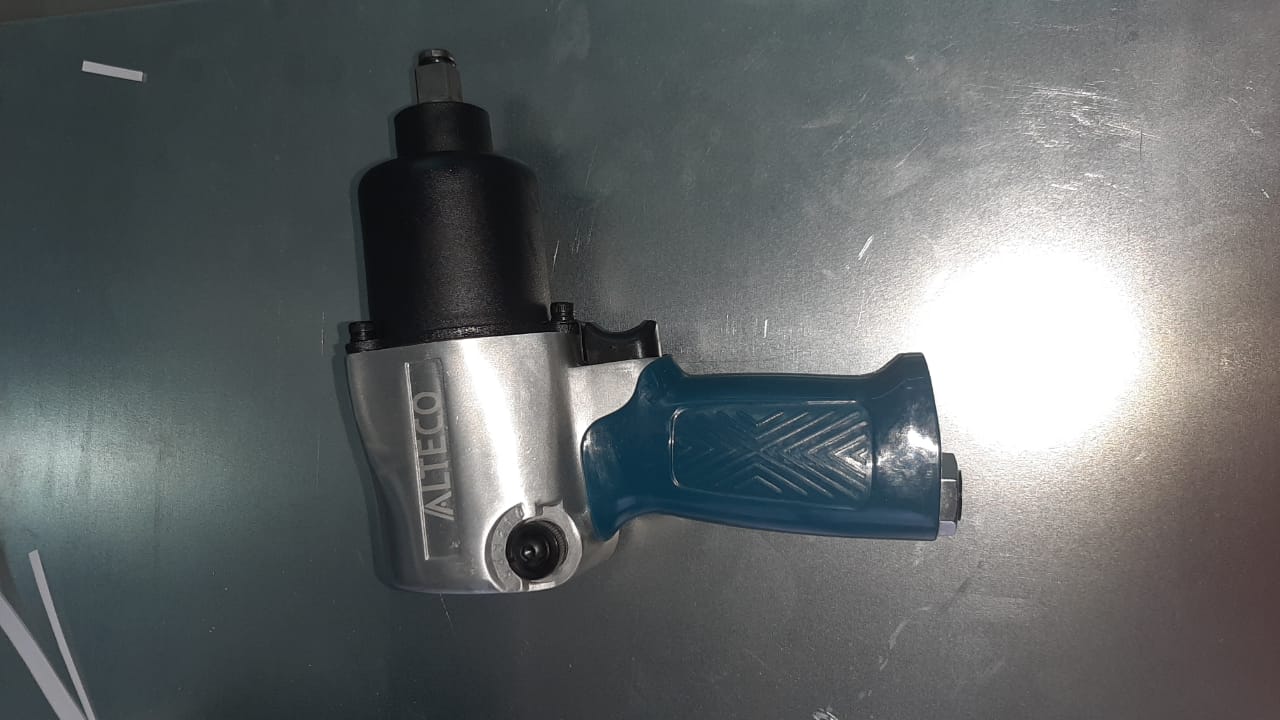 3-дана
Қозғалтқыш ВАЗ 21124-100026080Engine VAZ 21124-100026080Двигатель ВАЗ 21124-100026080
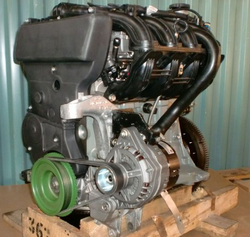 3-дана
Беріліс қорабы (DC 5- SPEED)Коробка передач 5-ти ступенчатая (DC 5- SPEED)TRANSMISSION (DC 5- SPEED)
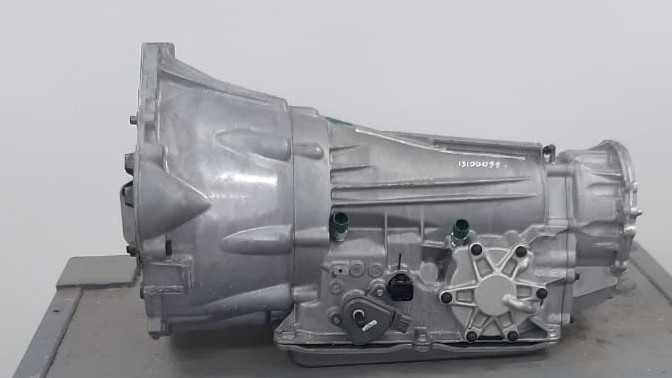 3-дана
Техникалық сипаттама TopAuto (Италия) арт фараларын басқару және реттеу құрылғысы. HBA19DLXПрибор контроля и регулировки света фар TopAuto (Италия) арт. HBA19DLXTopauto headlight control and adjustment device (Italy) art. HBA19DLX
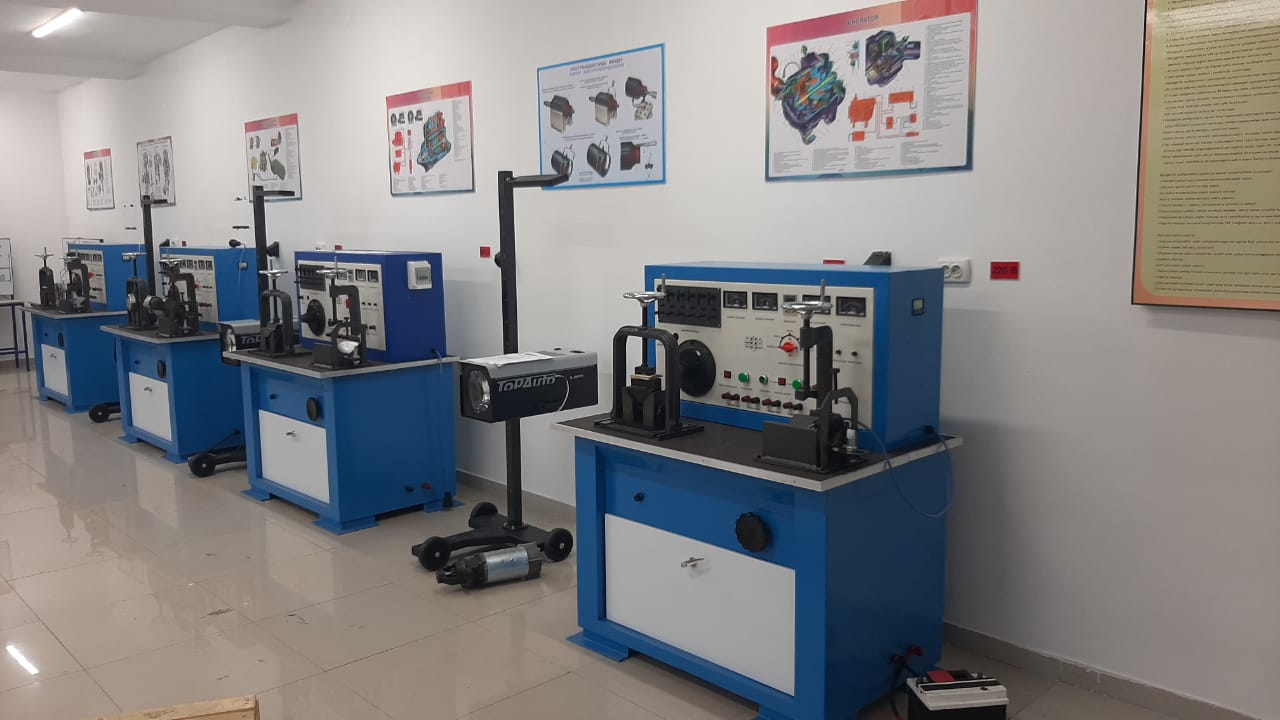 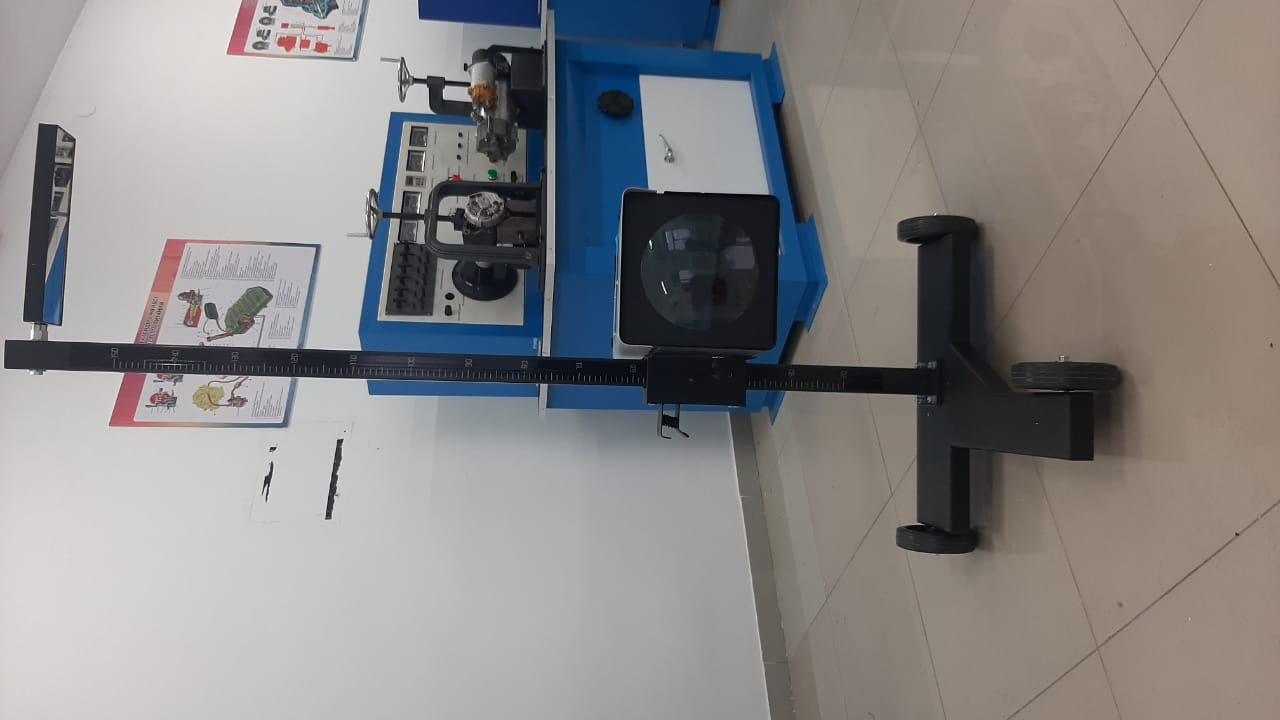 3-дана
BOSCH KTS 560 / 590
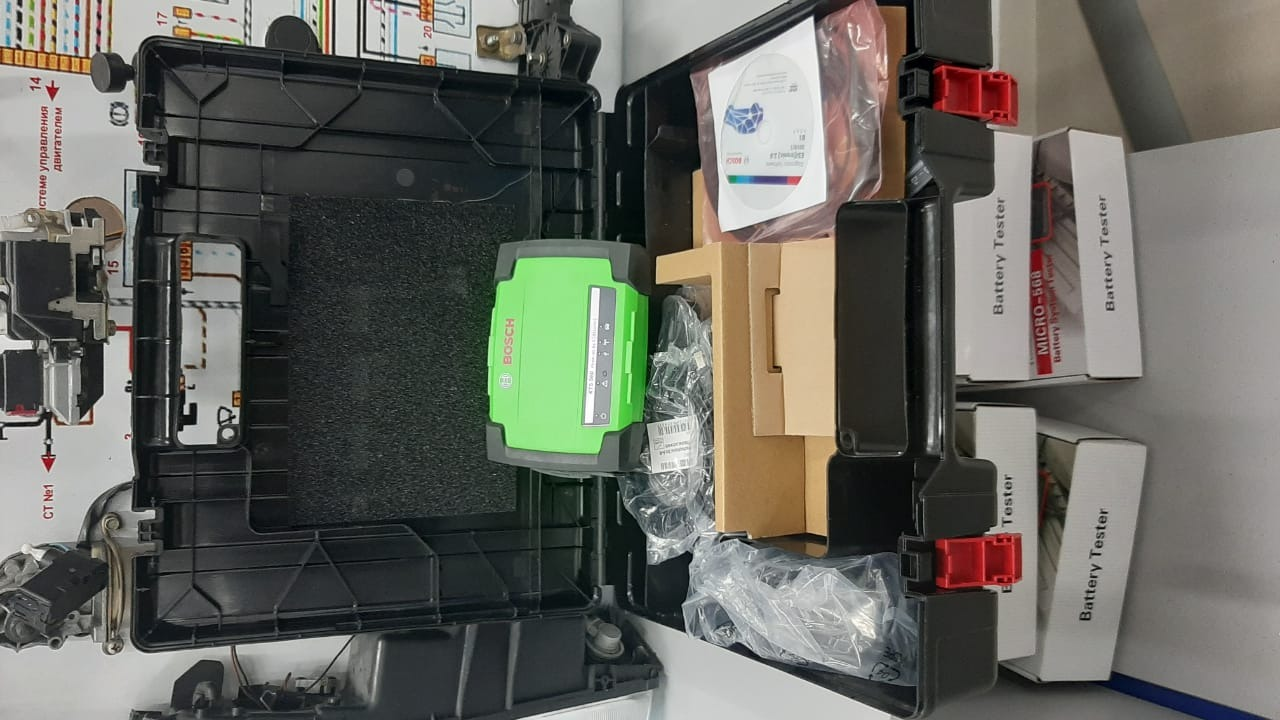 KTS 560/KTS 590 are designed for diagnostics of electronic control systems of passenger and commercial vehicles. Along with data exchange, voltage, resistance, and current measurements are
 KTS 560 / KTS 590 жеңіл және коммерциялық көлікті басқарудың электрондық жүйелерін диагностикалауға арналған. Деректер алмасуымен қатар кернеулер, кедергілер мен токтарды өлшеу жүргізіледі.
 KTS 560/KTS 590 предназначены для диагностики электронных систем управления легкового и коммерческого транспорта. Наряду с обменом данных проводятся измерения напряжений, сопротивлений и токов.
RA-9100 brake fluid replacement machineRa-9100 Тежегіш сұйықтығын ауыстыру машинасыМашина для замены тормозной жидкости RA-9100
RA - 611 E (smart) тежегіш сұйықтығын құю машинасы гидравликалық тежегіш құрылғысы мен гидравликалық ілінісу муфтасына техникалық қызмет көрсетудің маңызды құралы болып табылады. Соңғы неміс технологиясын бейімдейтін бұл өнім техникалық қызмет көрсету саласындағы ең жақсы кристалдану болып табылады және қазір ол гидравликалық энергияны берудің көптеген озық күрделі жабдықтарына, әсіресе автомобиль өнеркәсібіне кеңінен қолданылады.
3-дана
Салқындатқышты ауыстыру машинасы 40DTМашина для замены охлаждающей жидкости 40DTCoolant replacement machine 40DT
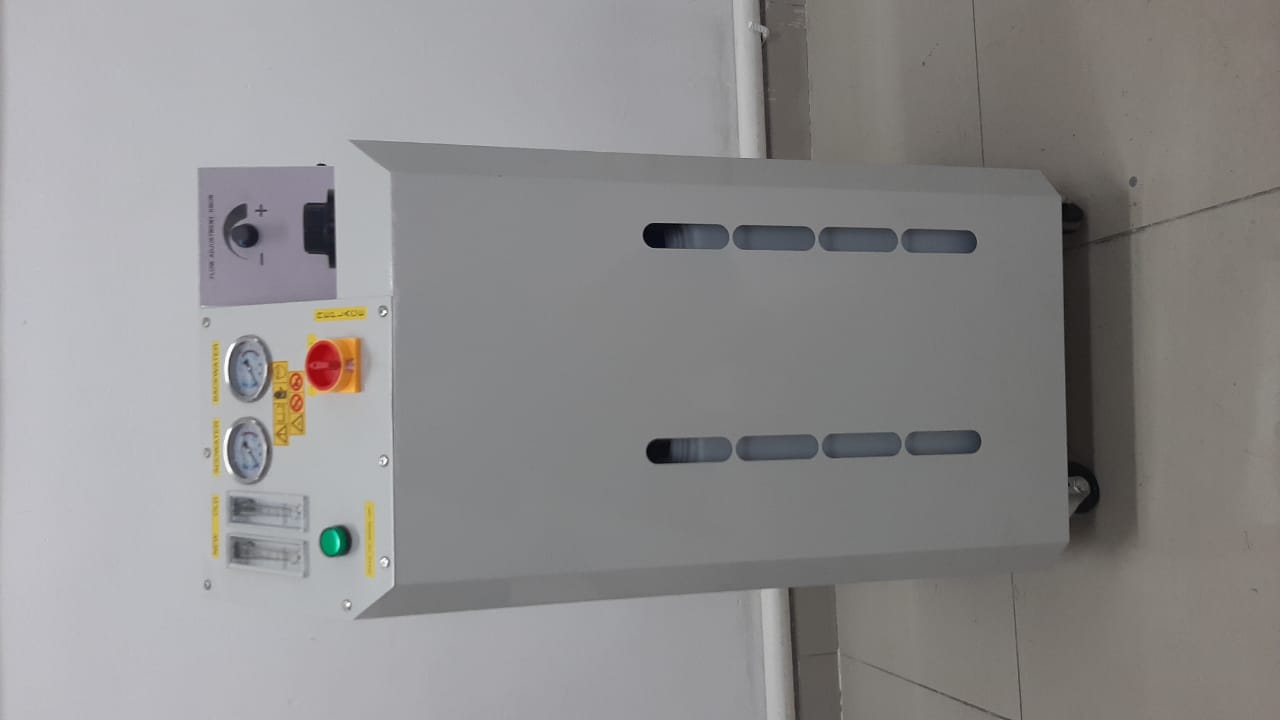 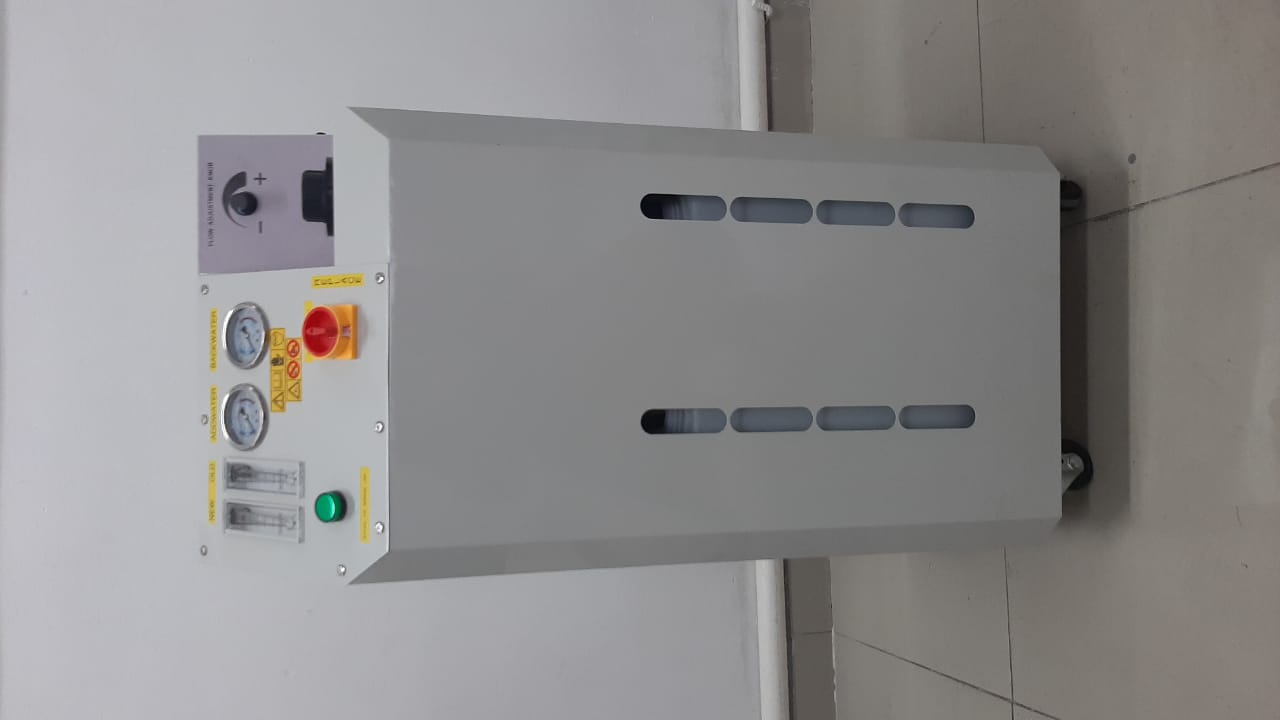 3-дана
Статор орамалары мен диод көпірлерін тексеруге арналған ТестерТестер для проверки статорных обмоток и диодных мостовTester for checking stator windings and diode bridges
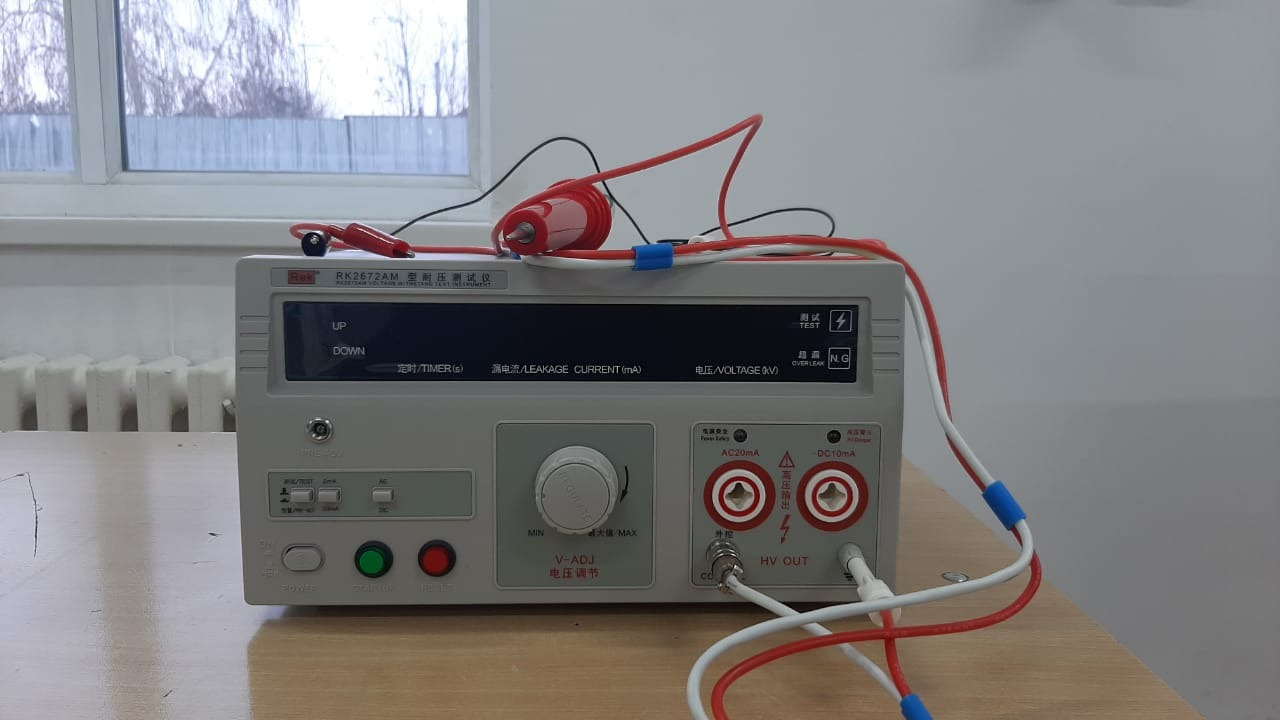 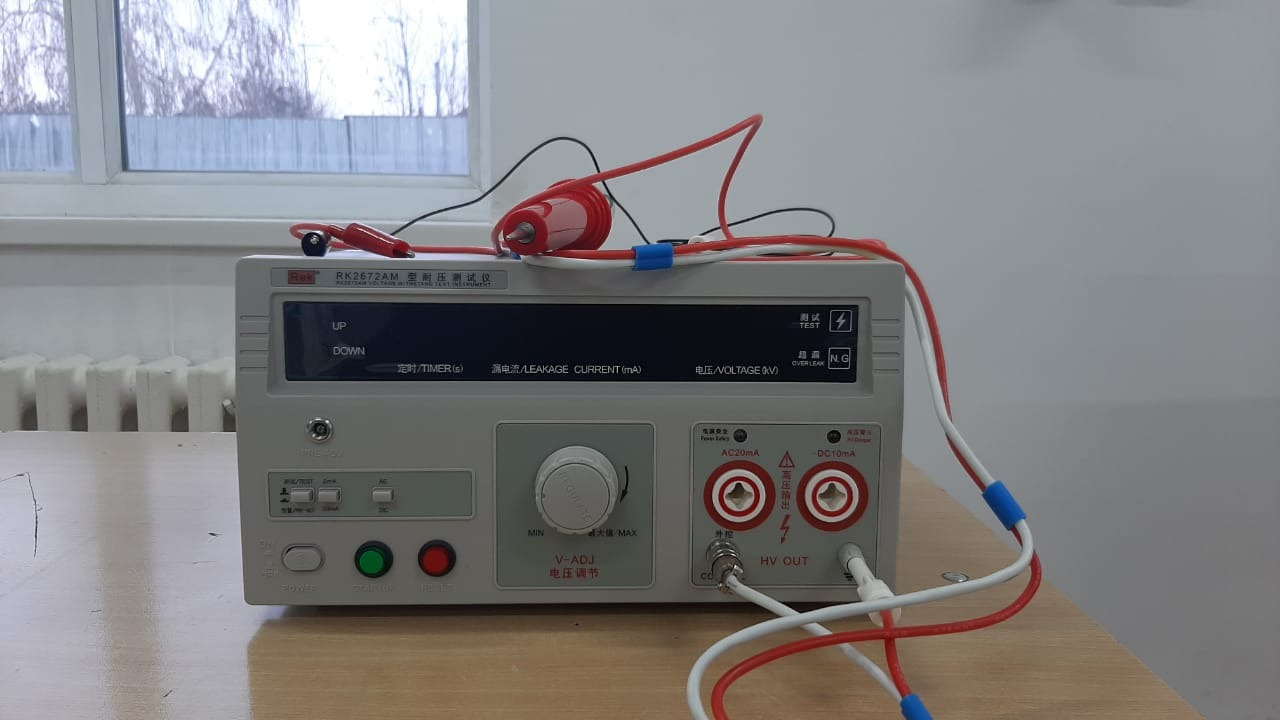 3-дана
КӨП ФУНКЦИЯЛЫ ҚАРСЫЛЫҚ ЕКІ ЖАҚТЫ ДӘНЕКЕРЛЕУ 11000МНОГОФУНКЦИОНАЛЬНАЯ СОПРОТИВЛЕНИЕ ДВУСТОРОННЯЯ ТОЧЕЧНАЯ СВАРКА 11000MULTIFUNCTIONAL RESISTANCE DOUBLE SIDED SPOT WELDER 11000
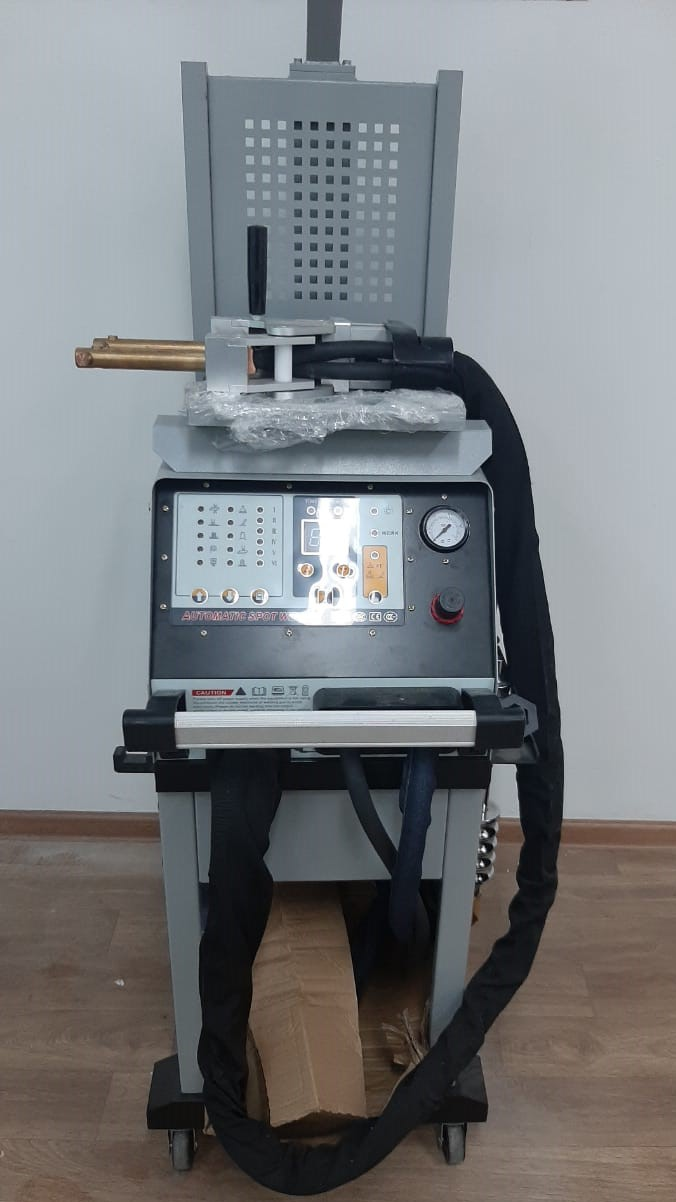 5-дана
ЖҚОС үшін сынақ стенді 2001/NT3000/NTS61 9 PLCСтенд для испытания ТНВД   2001/NT3000/NTS61 9 PLCInjection pump test bench 2001/NT3000/NTS61 9 PLC
1-дана
Инжекторларды сынау және ультрадыбыстық тазарту қондырғыларыУстановки для тестирования форсунок и ультразвуковой чисткиInstallations for testing injectors and ultrasonic cleaning
3-дана
Стартер мен генераторды тексеруге арналған СтендСтенд для проверки стартера и  генератораStand for checking the starter and generator
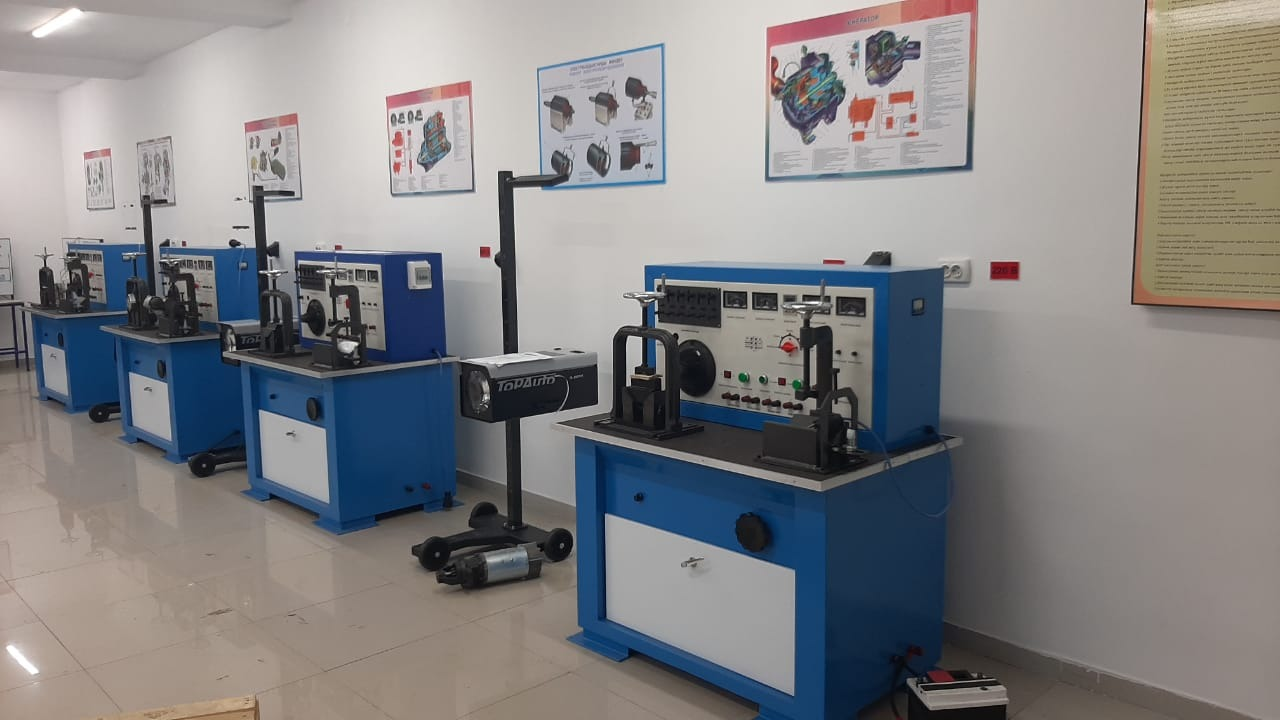 4-дана
Аспалы жабдығы бар V-тәрізді дизельді қозғалтқышДизельный двигатель  V-образный с   навесным оборудованием V-shaped diesel engine with attachments
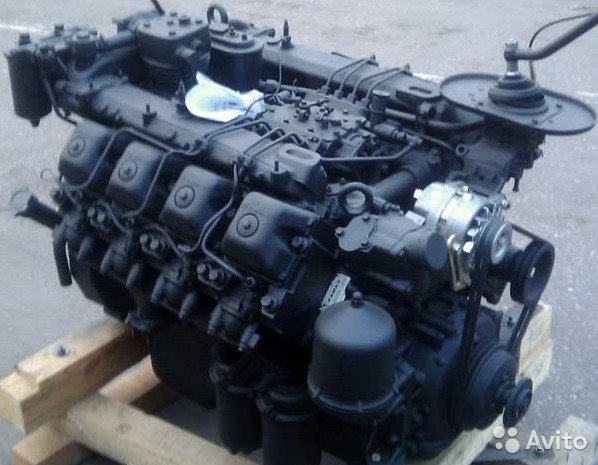 2-дана
Қозғалтқыштарды бөлшектеуге-құрастыруға арналған стендСтенд для разборки-сборки двигателейStand for disassembly and Assembly of engines
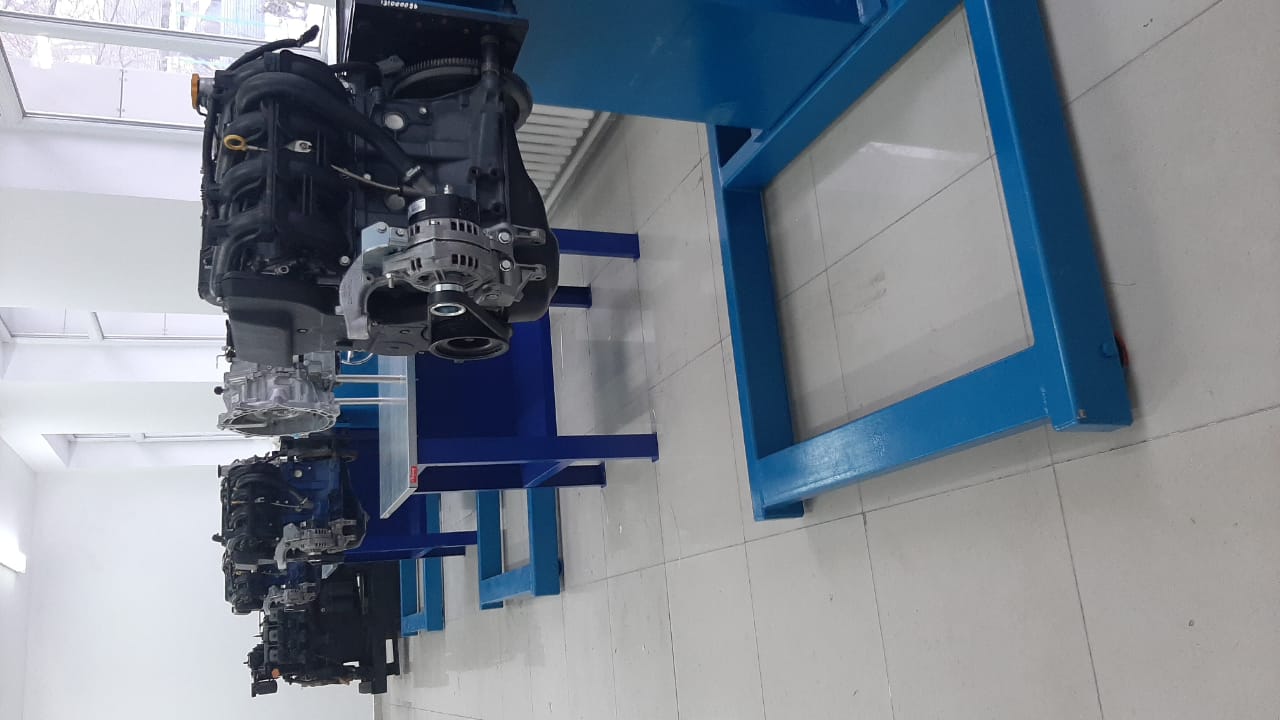 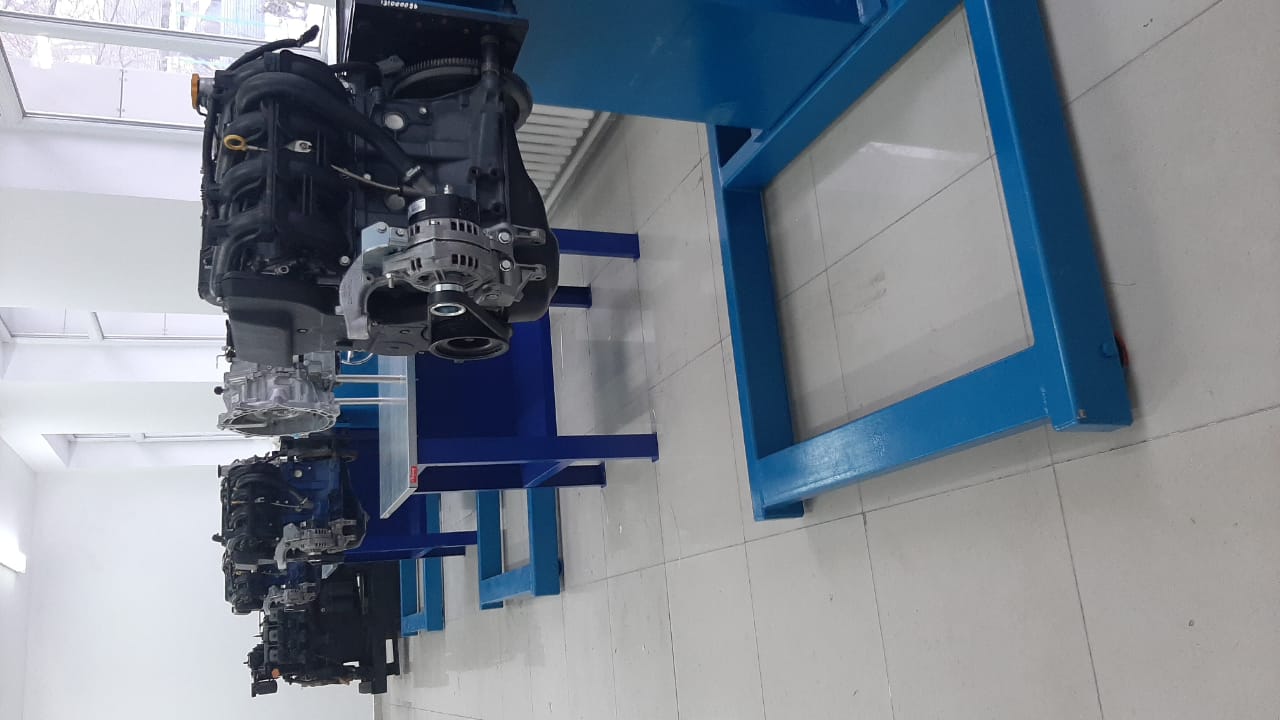 3-дана
Майды ауыстыруға арналған пневматикалық құрылғыПневматическое устройство для замены маслаPneumatic oil replacement device
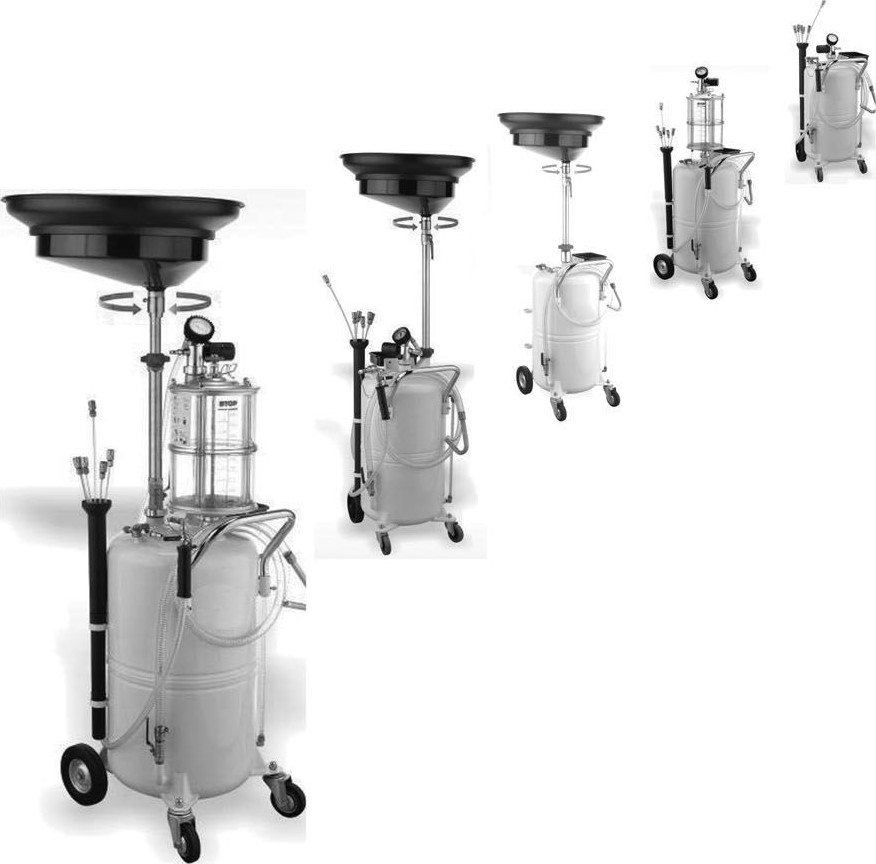 3-дана
Аккумулятор тексергішТестер аккумуляторовBattery tester
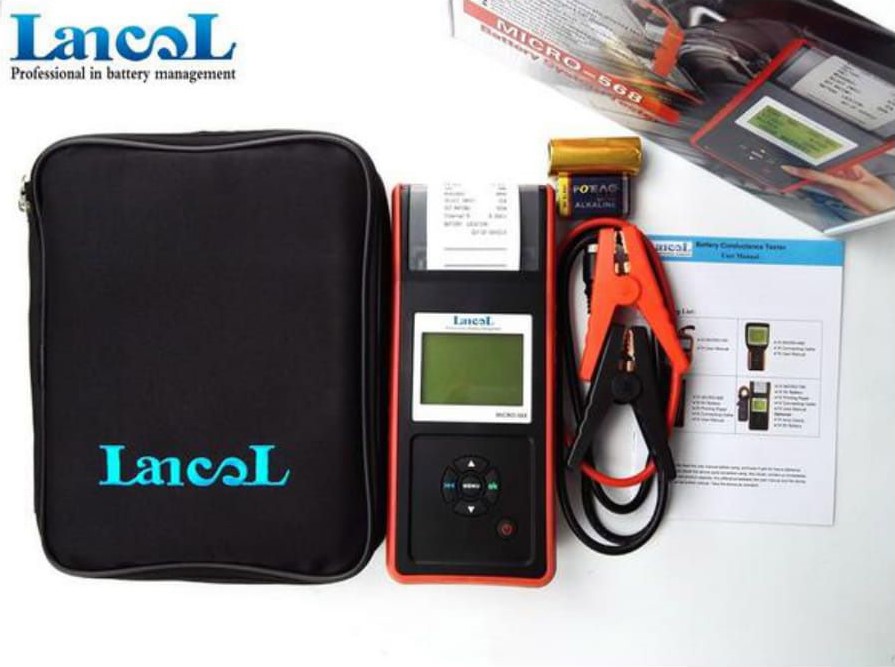 5-дана
Оталдыру білтелерін тексеру аспабыПрибор проверки свечей зажигания The device checks the spark plugs
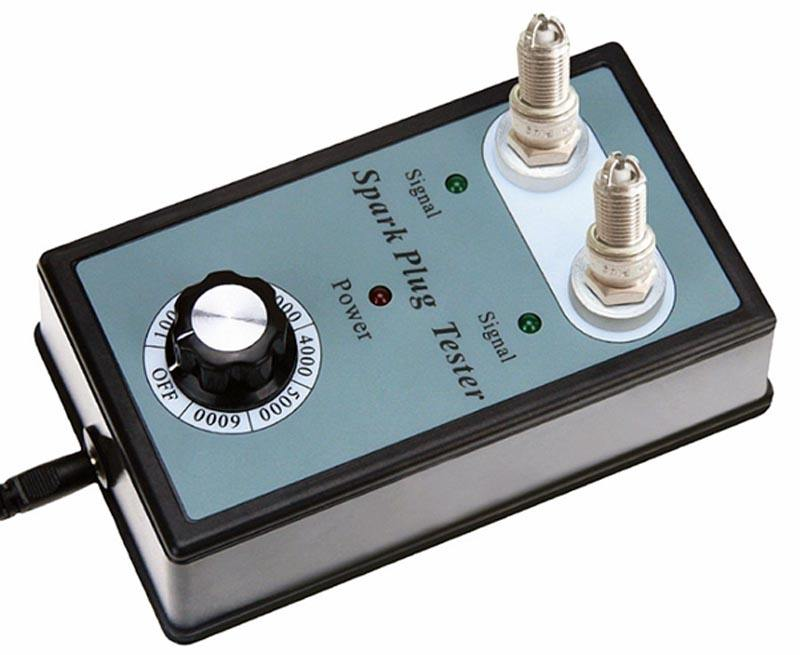 3-дана